Center for Stability and Risk Analysis
Moscow,
2024
Faculty of Social Science
Wealth and Rebellion: A Dualistic Perspective on Income Level and Revolutions
Ustyuzhanin Vadim
Junior research fellow
Center for Stability and Risk Analysis
Novelty (I)
Classics’ views:
Countries with low income are unstable (Przeworski & Limongi, 1997)
Countries with high income are more prone to protests (Inglehart & Welzel, 2005)
Revolution “is most likely to occur in societies which have experienced some social and economic development” (Huntington, 1968: 265)
Contemporary research:
The effect of Economic Development on revolutions is mixed:
Positive: Albrecht & Koehler (2020)
Negative: Knutsen (2014), Djuve et al. (2020)
No direct effect: Keller (2012), Beissinger (2022)
What is the reason for such discrepancies?
Conceptualization
What is revolution?
What is income level?
Usual operationalization – GDP per capita 

PPP – catch consumption, not production 
Constant dollars – remove inflation
“Revolution is a collective mobilization that attempts to quickly and forcibly overthrow an existing regime in order to transform political, economic and symbolic relations” (Lawson, 2019, p. 5)
Mass mobilization 
An attempt to overthrow or replace the existing government
[Speaker Notes: Add armed vs unarmedexamples]
Novelty (II)
Economic development and violent revolutions:
“There is now consensus that the risk of war decreases as average income increases” (Hegre and Sambanis 2006, 508–9).
Violent vs. Nonviolent problem?
Violent and nonviolent revolution “have different resource mobilization demands and draw upon different social networks for this purpose” (Butcher and Svensson 2016, 312). 
Chenoweth and Lewis: “perhaps the most striking is that violent and nonviolent campaigns share only one determinant in common: population size” (2013, 420).
Economic development and nonviolent revolutions:
Totally insignificant results (Dahl et al. 2020; Gleditsch and Rivera 2017; Karakaya 2018; Rørbæk 2019; Schaftenaar 2017)
Previous theories
Rationale-choice optic from Civil Wars studies:
State-capacity (Fearon and Latin 2003)
Opportunity-costs (Collier and Hoeffler 2004)

Both mechanisms linearly decrease the probability of armed revolutions
“there is now consensus that the risk of war decreases as average income increases” (Hegre and Sambanis 2006, 508–9).
Linear Theories does not work with unarmed revolutions:
Color Revolutions - middle-income countries 
Arab Spring – middle-income countries
“perhaps the most striking is that violent and nonviolent campaigns share only one determinant in common: population size” (Chenoweth and Lewis 2013, 420)
Revolutions
Act in revolution (Y) 
opportunities from redistribution (+)
costs of revolution (-)
Costs
State capacity
Opportunities
Two contradictory trends in economic development:

Increases the potential to prevent illegal displacement and makes revolt costly for rebels

Increases resources for resistance and gives rise to the politicization and the demand for political rights
Values
Well-being
Income level
Observed
Latent
Direct Acyclic Causal Graph
How economic well-being affects revolutions?
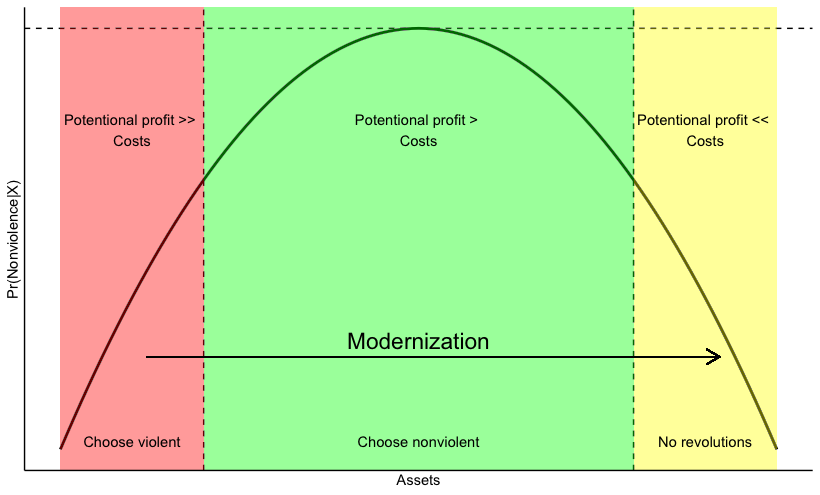 H: GDP per capita has hump-shaped association with risks of nonviolent revolutions onset

Modernization theory + relative deprivation: in societies in modernization risks of instability are higher (Huntington; Gurr 1970; Butcher & Svensson 2016)
Rationale choice theory (“has nothing to loose but chains” -> “want more”)
Survival -> Self-expression -> Middle class wants rights (Inglehart and Welzel 2005)
State capacity (Wimmer, Cederman, and Min 2009)
Materials & Methods
Estimator
Logistic regression with special estimator (ML fails, see Firth 1993)
Dependent variable
Start of unarmed revolution1 => binary indicator
Independent variable 
GDP per capita (PPP, 2017$)2 => continuous variable
Second degree polynomial to produce “U-shape”
Data
Panel data with country-year as a unit of analysis
All countries, 1950-2019 (~9000 n)
Controls: democracy3, oil wealth4, demography5, education6, revolution tradition7, corruption8, urbanization9
Fixed effects (years)
Clustered SE (countries)
1NAVCO 1.3, Beissinger & Goldstone
2Gapmider
3Polity-V; 4Our world in data; 5WPP; 
6UNDP; 7DV data; 8V-Dem; 9WB
Sources:
Results-1
N – 6361
N MI – 9472
Clustered SE (countries)
FE on years (1950-2019)
All variables at t-1
Results-2
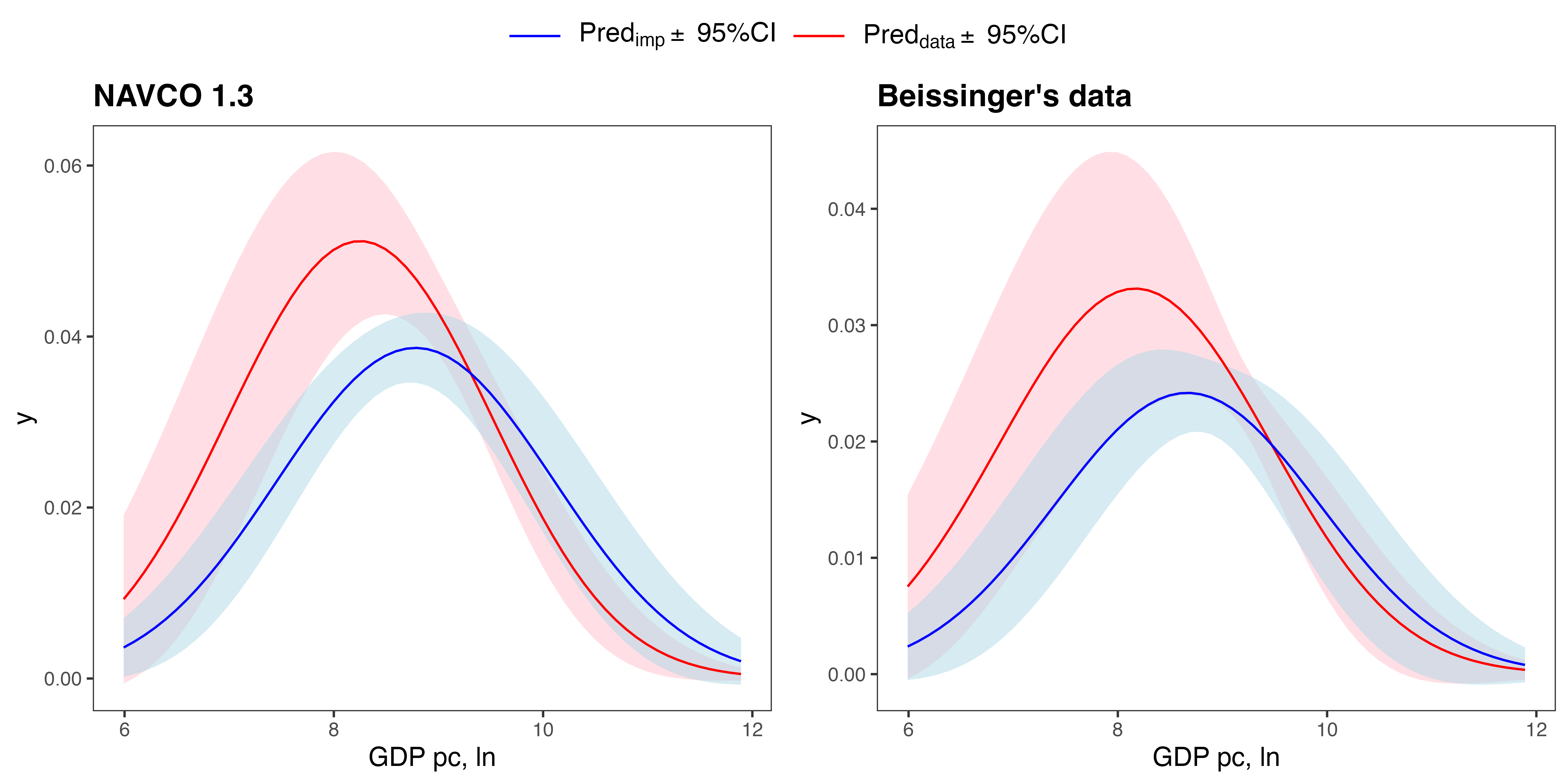 Adjusted Predictions of GDP pc, ln
Red – initial estimates (n = 6361)
Blue – Multiple imputation (100 datasets, n = 9472)
Results-3
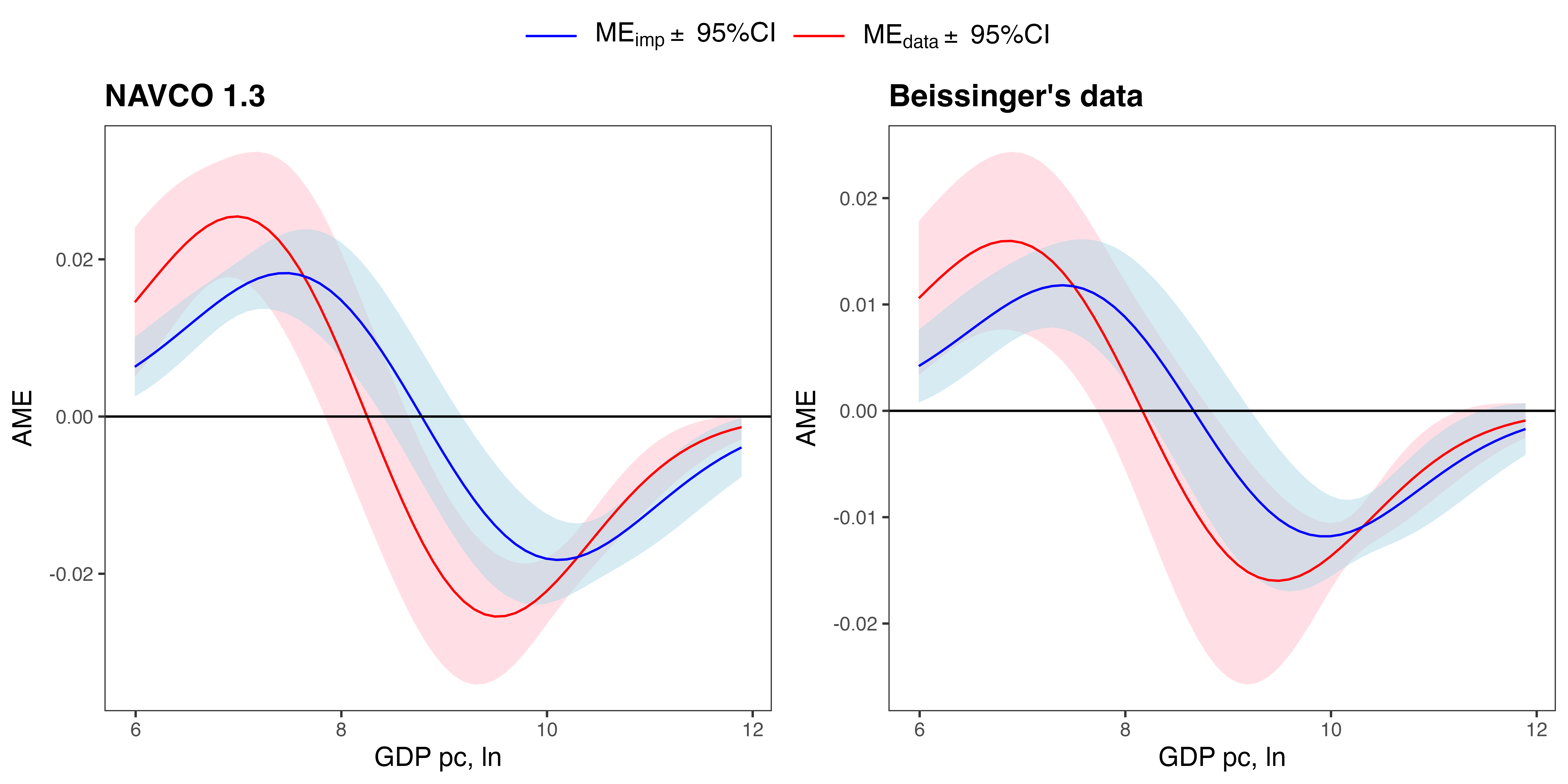 Marginal Effect of GDP pc, ln
Red – initial estimates (n = 6361)
Blue – Multiple imputation (100 datasets, n = 9472)
Results-4
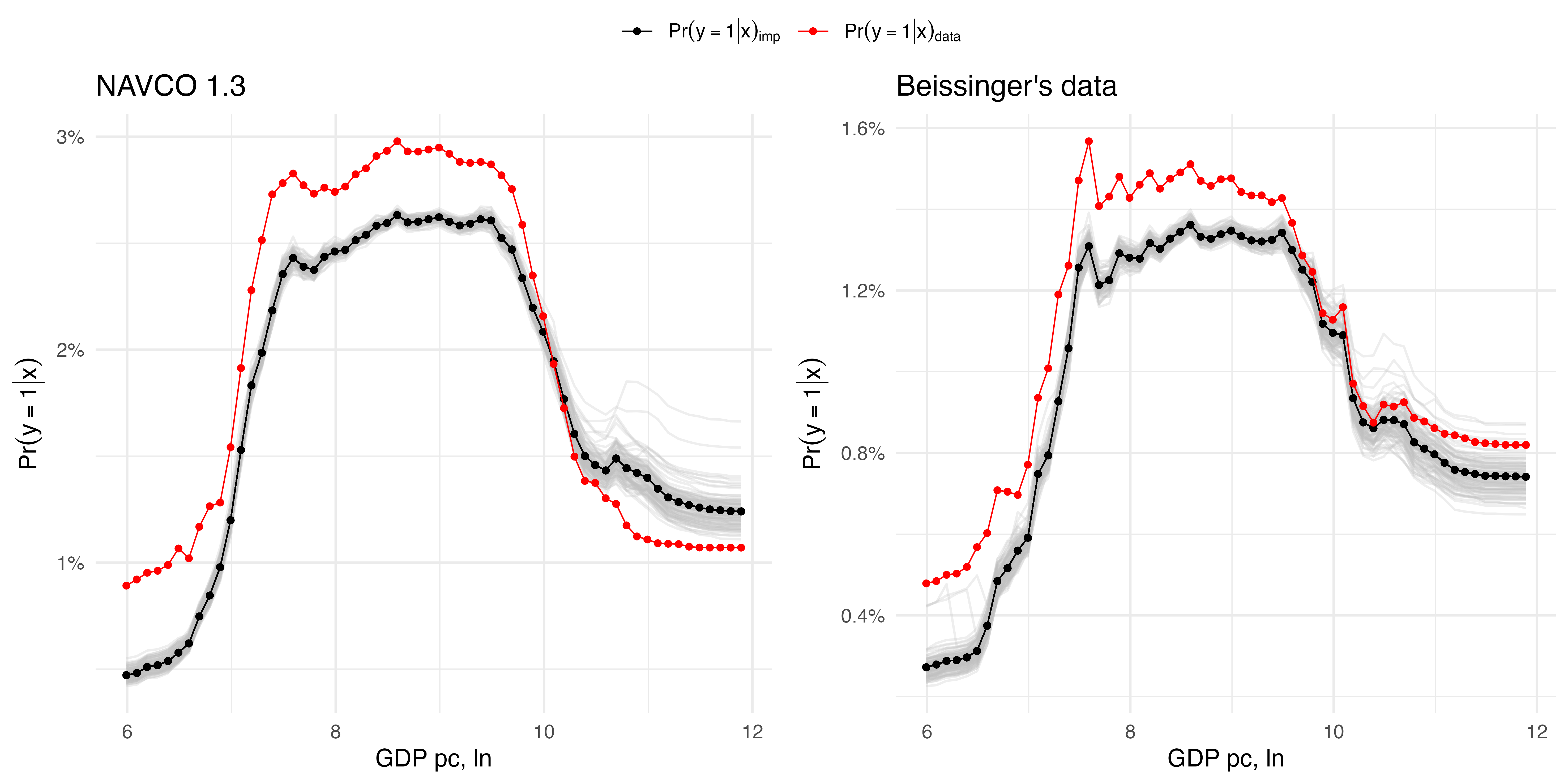 Partial Effect of GDP pc, ln (Random Forest RFQ)
Red – initial estimates (n = 6361)
Black – Multiple imputation (100 datasets, n = 9472)
Robustness 1 – Extreme Boundary Analysis
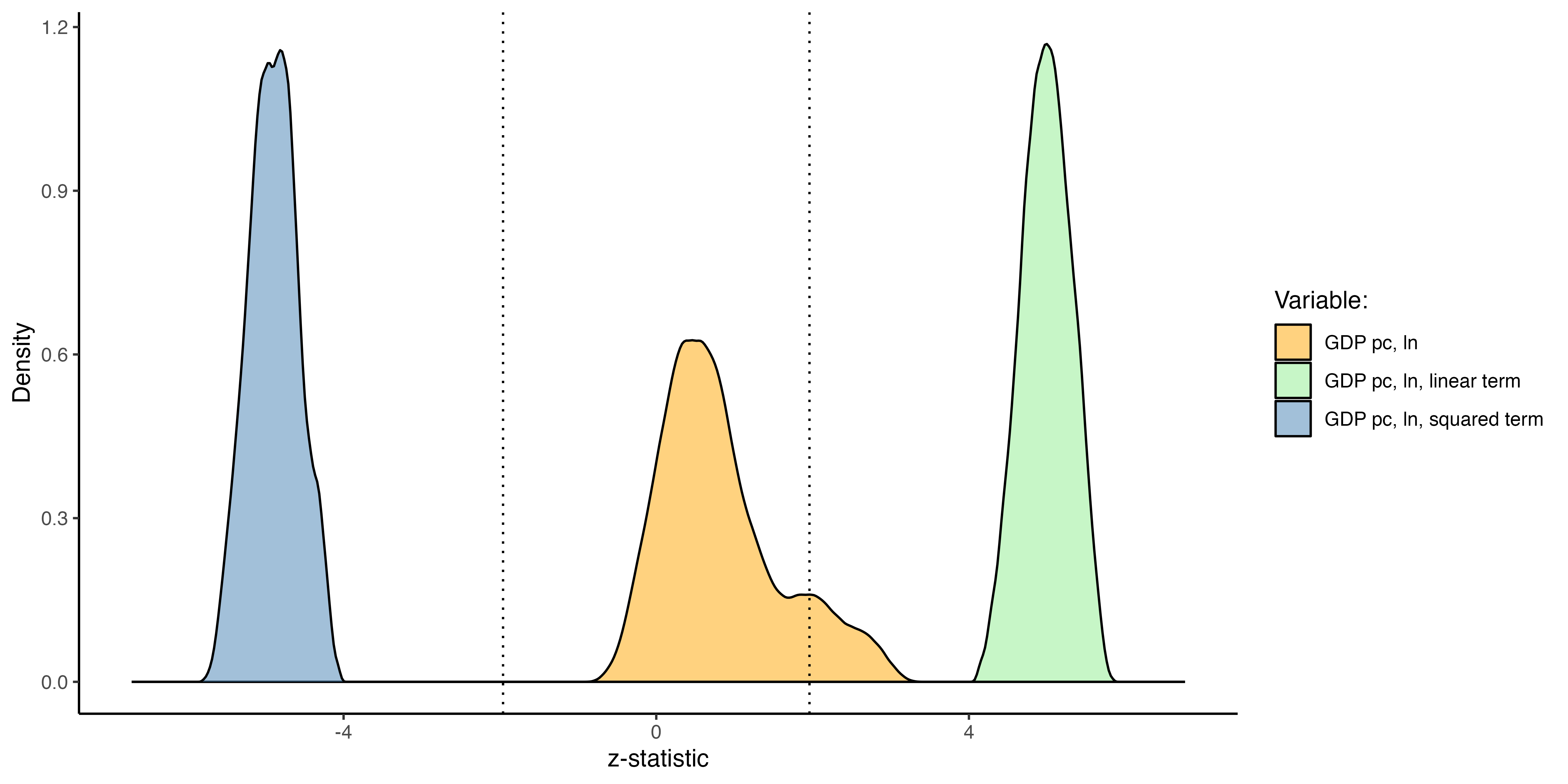 Idea – run set of regressions with all possible controls combinations


Check for selection bias + omitted factors
Robustness 2 – Matching
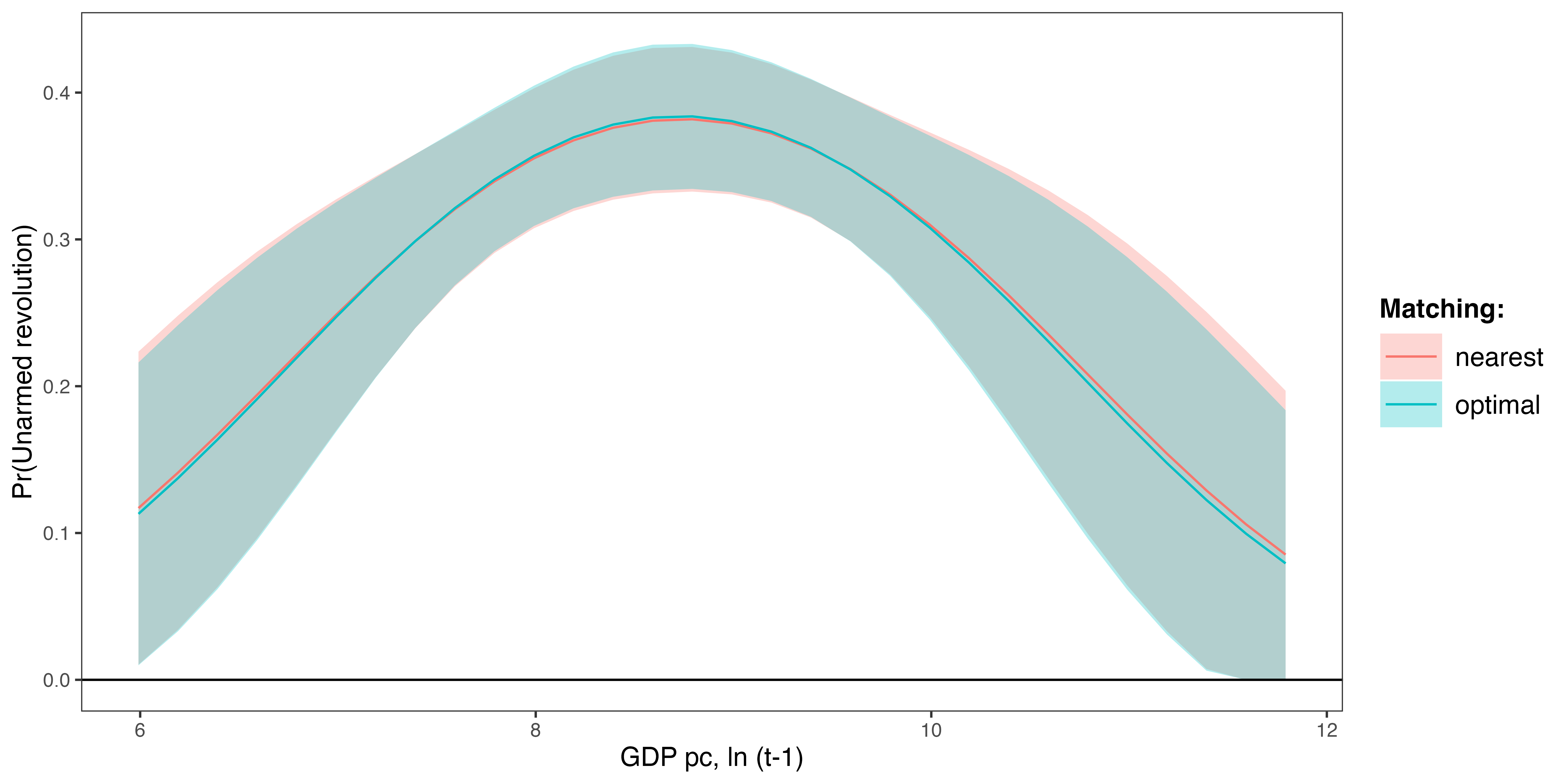 Idea – make balanced “case-control” quasi-random sample 


Check for sensitivity
Discussion – Technical issues
Endogeneity? 
Reverse causality - variables at t-1
Omitted variables – lots of controls
Time-variant variance is blocked by FE 
Selection bias/missings bias – Multiple Imputations
Robust?
Multiple imputation
Extreme boundary analysis
Parametric and Non-parametric methods
U-shape?
Marginal effect to check areas of significance
Non-parametric procedure without assumptions
Operationalization?
Just 1 operationalization of IV
2 operationalization of DV
Discussion – Theoretical issues
In-line with democratization studies:

Przeworski and colleagues (2000): democratic transition is more probable at the middle level of development.
Is violent vs. nonviolent dichotomy correct?  

Not at all, nonviolent revolutions are heterogenous – limitation
Conclusion
U-shape hypothesis is supported 

Two contradictory trends in economic development:
State-capacity decreases the odds of nonviolent revolution 
Opportunity-costs increases the odds of nonviolent revolution
The probability of unarmed revolutions:
Low in low-income and high-income countries
The highest in the middle-income countries
New view on the “middle-income trap” problem